Feasibility of a Mushroom Farm in the Bunkers in El Buey
Sarah Muse, Serena Soltero, Matthew Suarez
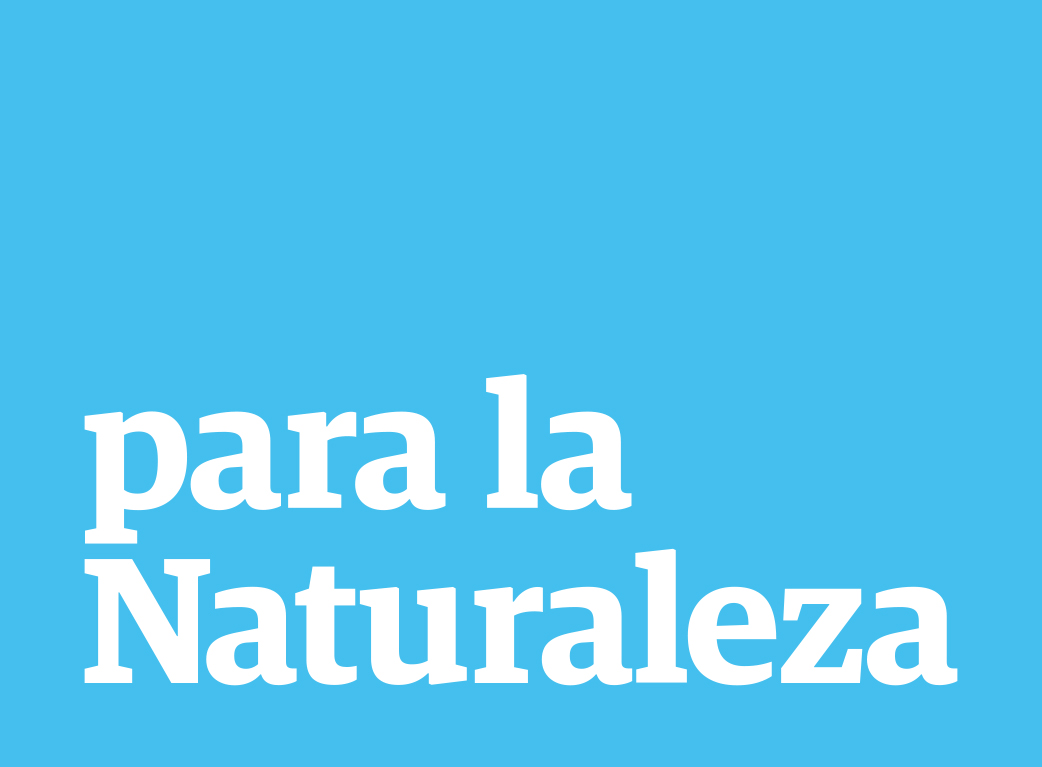 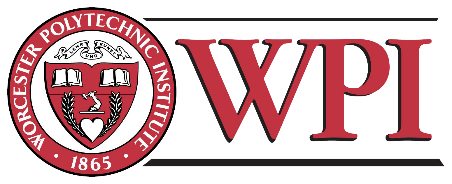 Introduction
The economy in Vieques and Puerto Rico in general is in a crisis. One of the biggest problems is high levels of unemployment. The goal of our project is to bring a source of employment to the residents of the Vieques.
[Speaker Notes: Serena]
Background
History 
Economy 
Mushroom Farming
[Speaker Notes: Matt]
A Brief History and its Impact
Navy arrived in the early 1940's 
Acquired two thirds of the land
Economy shifts away from agriculture
Still plenty of jobs in hotels, restaurants, bars, and construction. 
Focus of WWII moves out of the Caribbean
Navy leaves with it
No longer construction or entertainment jobs
Land has remained restricted
Navy used it for target practice 
They left in 2003 but gave the land to Fish and Wildlife who made it a nature reserve
Because of this the island cannot return to agriculture for its economy
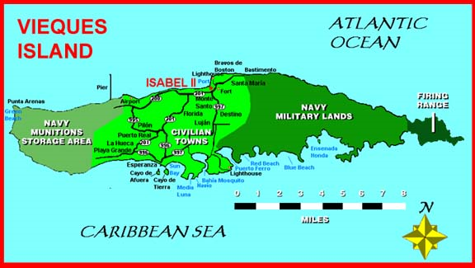 http://www.puertorico-herald.org/images/49-VqsmapNEW-es.jpg
[Speaker Notes: Sarah]
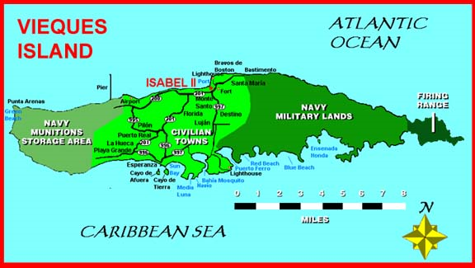 http://www.puertorico-herald.org/images/49-VqsmapNEW-es.jpg
Economy
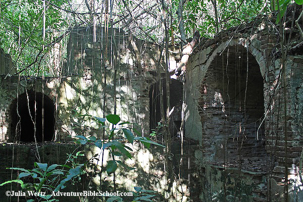 Sugar industry
Minimal agriculture today
Local businesses
Employment
Median household income in 2013
Vieques: $17,000
Puerto Rico: $27,000
https://encrypted-tbn1.gstatic.com/images?q=tbn:ANd9GcRaoXOOLggEm5DwVNxCspgWytW8t9Tq7B6AZAsC_jjtsmmhDsSx
[Speaker Notes: Matt]
Household Income in Vieques Comunidad, Puerto Rico
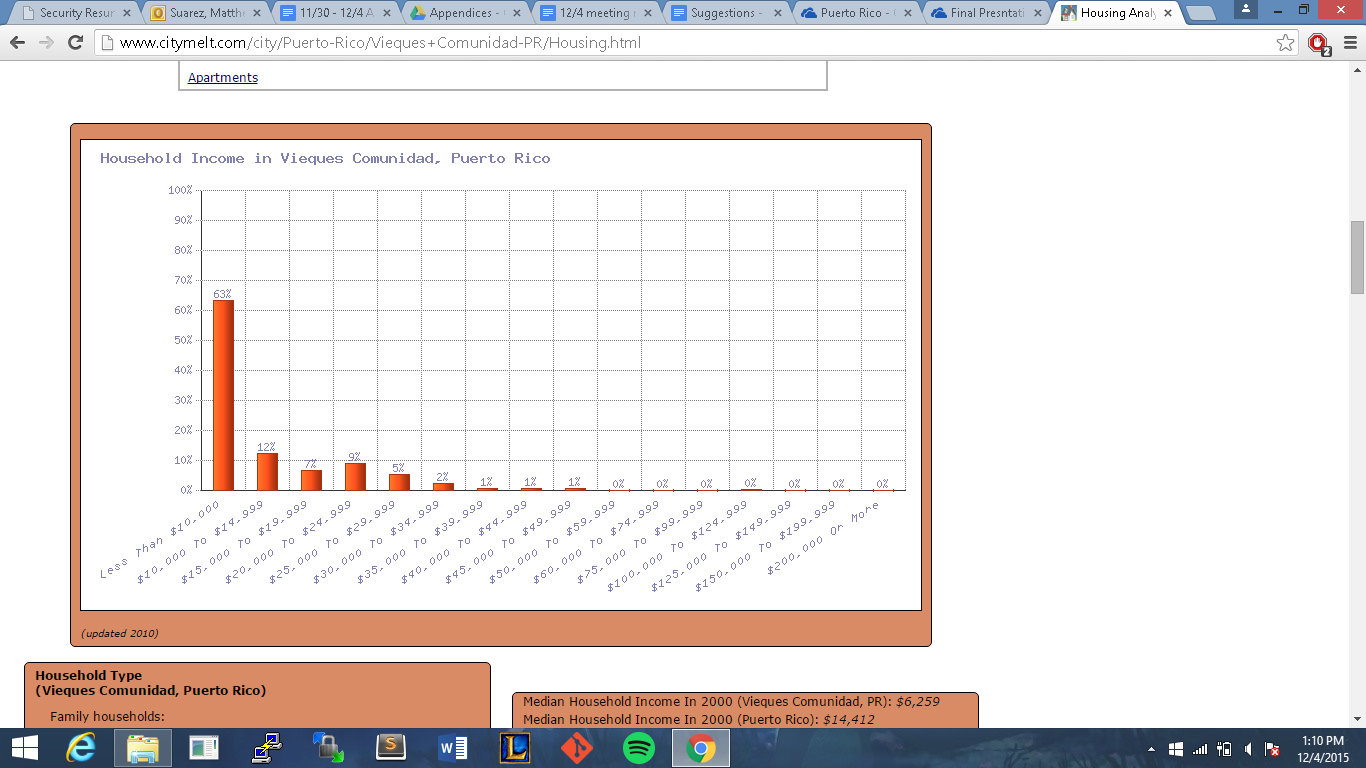 http://www.citymelt.com/city/Puerto-Rico/Vieques+Comunidad-PR/Housing.html
[Speaker Notes: Matt]
Mushroom Growing and Community Farming
Producer
Community Farming 
Increase collaboration leads to higher sense of community
Good source of income
Agriculture and forestry cooperatives
Traders and Mushrooms Growers Club
Wholesaler
Auction Market
Mushrooms
Easy to cultivate
High yield each cycle
Exporter
Retailer
Domestic comsumers
Export market
[Speaker Notes: Serena]
Methods
Three major areas of research
Engineering – Electricity, Water, and Infrastructure 
Economic Feasibility - Cost, Profit, and Employment 
Community Interest - Would people support the farm?
[Speaker Notes: Matt]
Solar Panels
Why we chose solar energy:
There is an abundance of sunlight
Case studies of solar energy on Vieques
Aesthetically pleasing (more so than wind)
PR, people like solar energy
http://butlerrural.coopwebbuilder.com/sites/butlerrural.coopwebbuilder.com/files/page-images/solar_panels_edited.png
[Speaker Notes: Serena]
Engineering - Water Collection
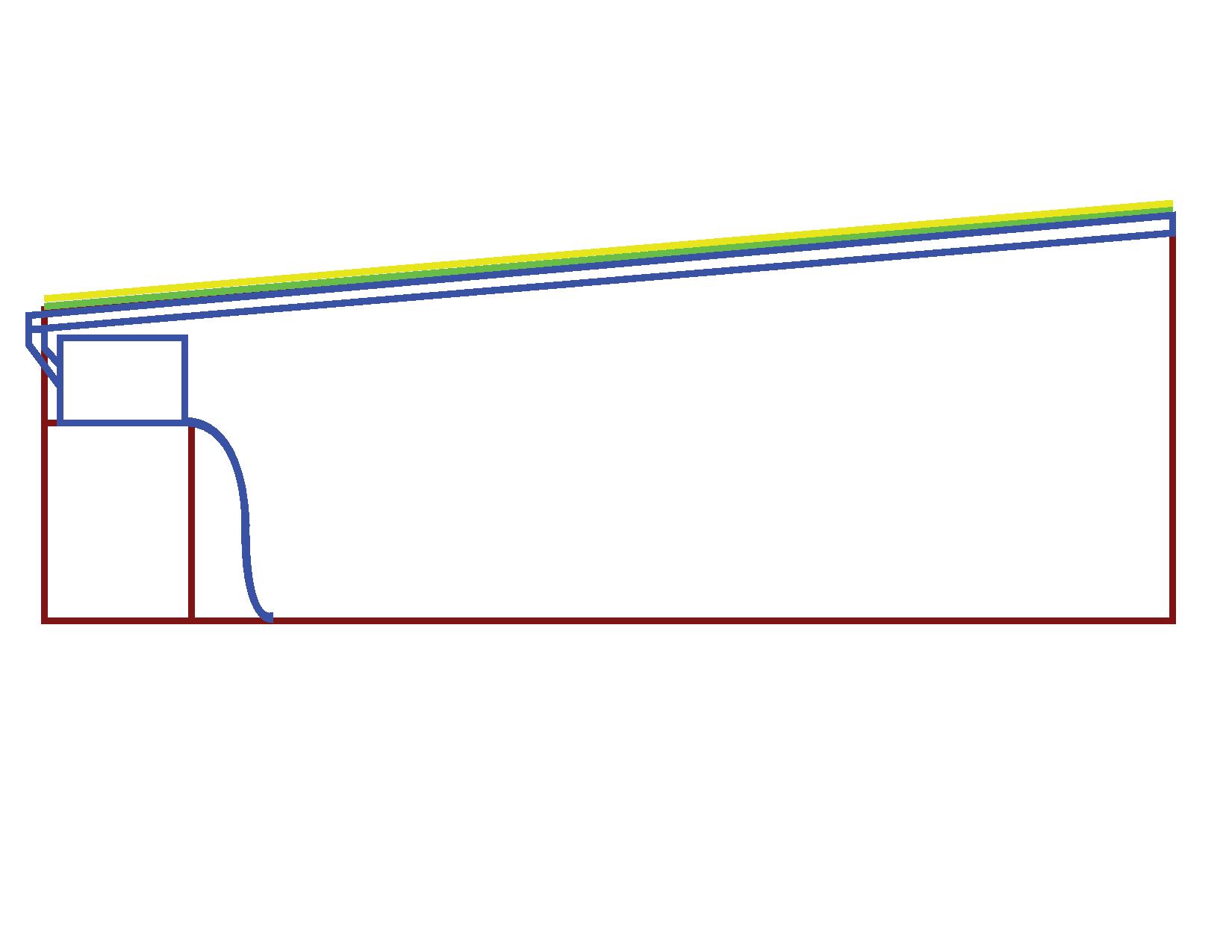 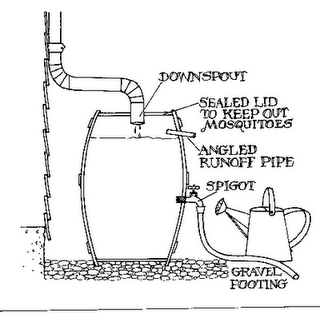 Water
Solar Panels
Plexiglass
Bunker Walls
Cistern
Side View of Bunker
How much water could be collected in a year
How much water is needed to grow the mushrooms
Rainfall per month
Calculated how much water storage would be required
[Speaker Notes: Matt]
Economic Feasibility
Cost
Revenue
Online queries to find prices of the required materials such as tools, growing medium, etc.
Researched average cost of projects and fit them to our project (i.e. solar panels)
Average price for a house
How much more do we need
Scaling up price as necessary
Research how many pounds of mushrooms per square foot
Create floor plan to determine amount of trays we can have
Total sqft of growing area
Research selling price of mushrooms
Multiply unit price by area to determine revenue
[Speaker Notes: Sarah]
Community Support
Surveys  
Content 
General opinion of farm
Employment interest 
Locally grown agriculture interest
Interviews with government and Para la Naturaleza
Purpose
Know support from government
Understand the ideas from Para la Naturaleza
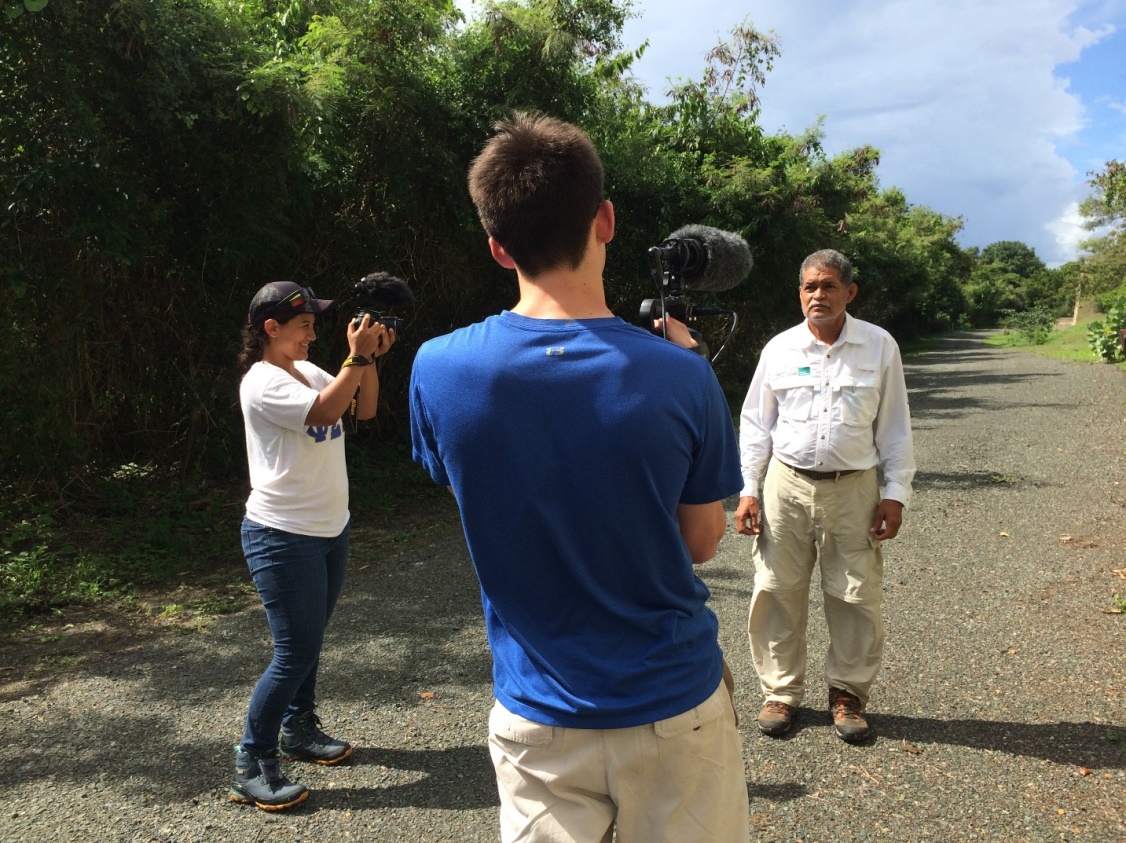 [Speaker Notes: Serena]
Results
Engineering 
Economic
Social
[Speaker Notes: sarah]
Water Collection and Energy
Water Collection
Solar Panels and Electricity
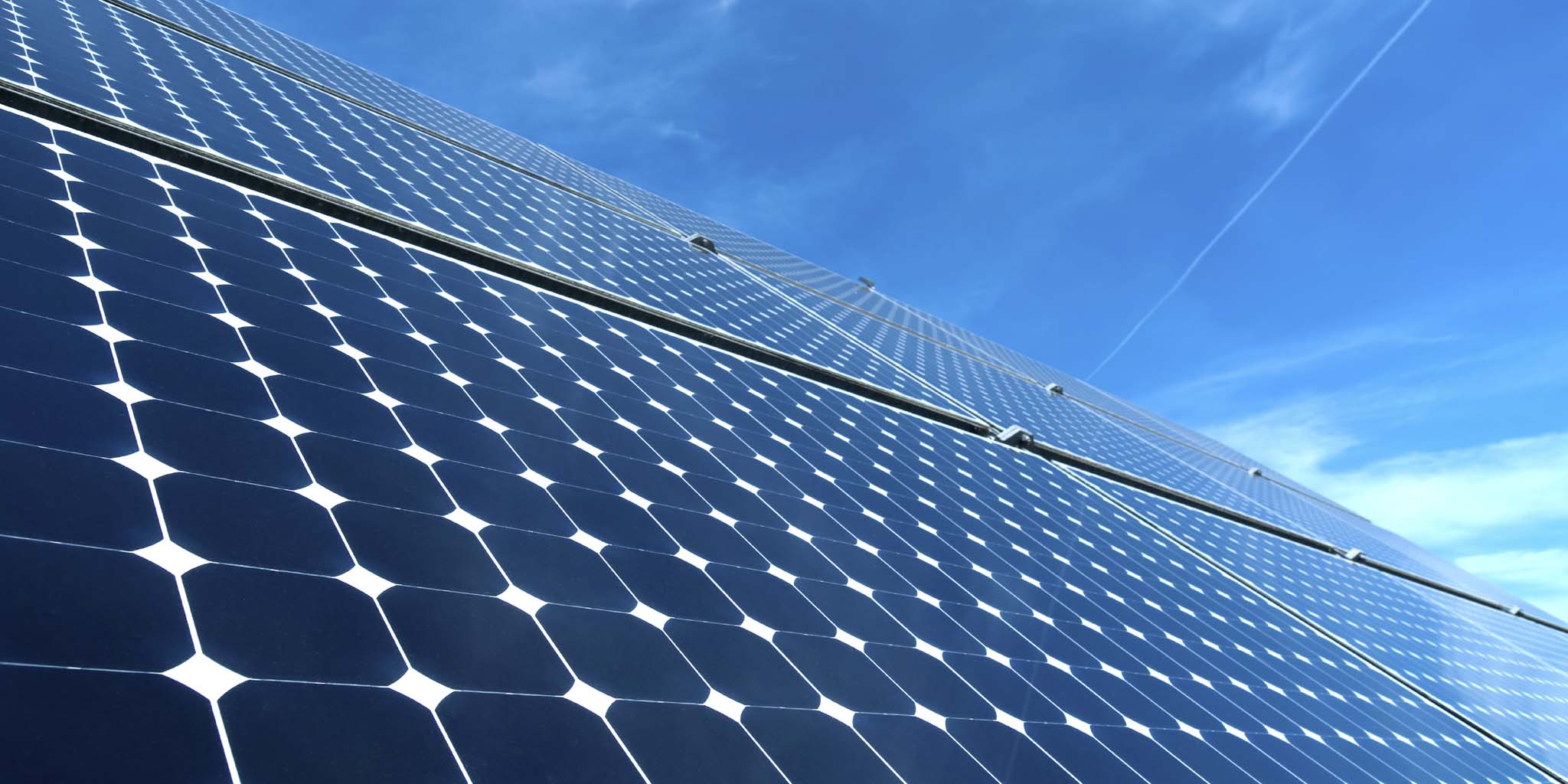 102,401.49 kWh of solar energy can be collected per year
Rainwater potentially collected on a 100.5’x49.5’ bunker roof
http://jeffrey.darofamily.com/wp-content/uploads/2014/06/iStock_000016988110WEB.jpg
[Speaker Notes: Serena]
Calculations
Scaling up to bunker
Water (mushroom kit)
12’ wide x 10’ long x 8’ deep
5 cups to set up casing / compost
1 cup spraying for applying casing
Daily (10-12 or 17-21 days):
Moderate spray mist or sprinkling of water on casing once a day
Keep surface moist at all times without overwatering
80% moisture in peat layer
½ cup water to replenish water after picking
Walked through mushroom growing process and scaled numbers up to fit the square footage of the bunker

Estimate for the water needed: ~104,000 gallons per year
[Speaker Notes: Matt]
Mushroom Infrastructure and Layout
Challenge: Transportation and disposal of materials like compost and peat moss
142 cubic yards per cycle
Beds: 4' x 4'4  "x 1'
Beds per Layer: 120
Layers: 3
Total Number of beds: 360
Total growing area: 5,760 sq feet
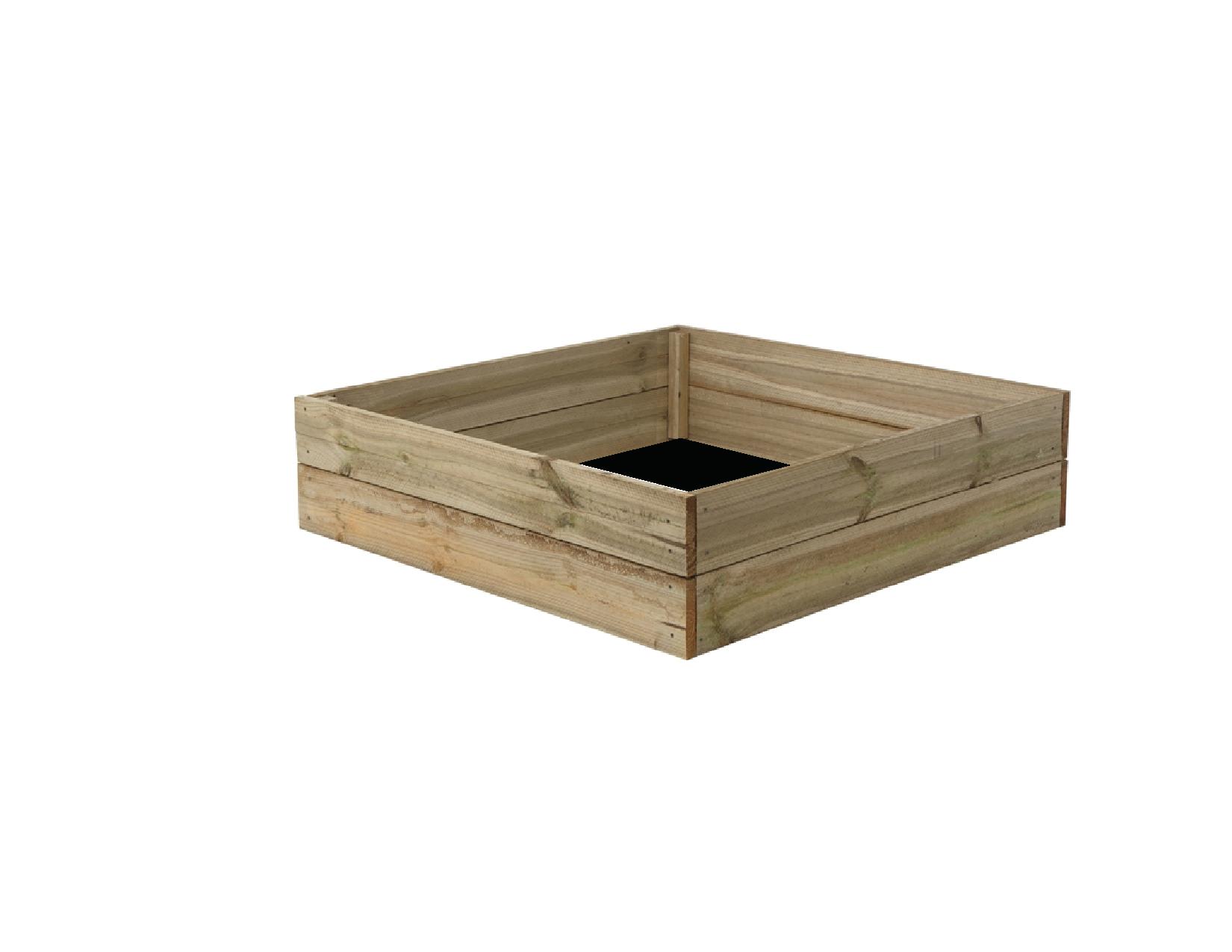 https://2ecffd01e1ab3e9383f0-07db7b9624bbdf022e3b5395236d5cf8.ssl.cf4.rackcdn.com/Product-800x800/93377668-430d-4f16-b687-ffda6bf51b5b.jpg
[Speaker Notes: Matt]
Economic Feasibility (cost)
Investment Costs:
Cleaning Bunkers:                    276.00
Painting Interior:                       1120.00 
Install Solar Panels:                 297,000.00
Install Electrical System:          9,700.00
Water Collection System:        19,165.00
Mushroom Infrastructure:         34,800.00
Ventilation System:                  1,800.00
Install Climate System:             2921.00
Operation Costs:
Fixed Costs:
Tools:                               642.00
Wages:                             234,000.00
Variable Costs 
Growing medium:           44,031.00
Spores:                           28,108.00
Fungicide/Insecticide:     371.00
Total investment: $366,782
Total operational: $307,154
[Speaker Notes: Sarah]
Economic Feasibility (revenue)
[Speaker Notes: Sarah]
Jobs Created
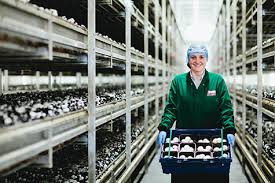 Our assumption:
10 workers
5 full time (40 hrs/week)
5 part time (20 hours/week)
$15.00/hour wages
Total Cost: $234,000.00
Yearly income (before tax) 
Full time: $31,200.00
Part time: $15,600.00
Avg on Vieques: 17,355.00
http://www.monaghan-mushrooms.com/work-with-us/
*A pilot study would help determine how many people the farm needs to operate
[Speaker Notes: Sarah]
n=34
Community Support
Strong desire to participate in farm
High desire for locally grown agriculture
Need a more diverse demographic
[Speaker Notes: Serena]
Suggestions
Pilot Study
Market Study
Different Crops
[Speaker Notes: Serena]
Pilot Study
Study may be potentially expensive
Many unknowns
Electricity consumed
Water needed
Pounds of sellable mushrooms produced per cycle
How many employees are required
[Speaker Notes: Serena]
Pilot Study (cont.)
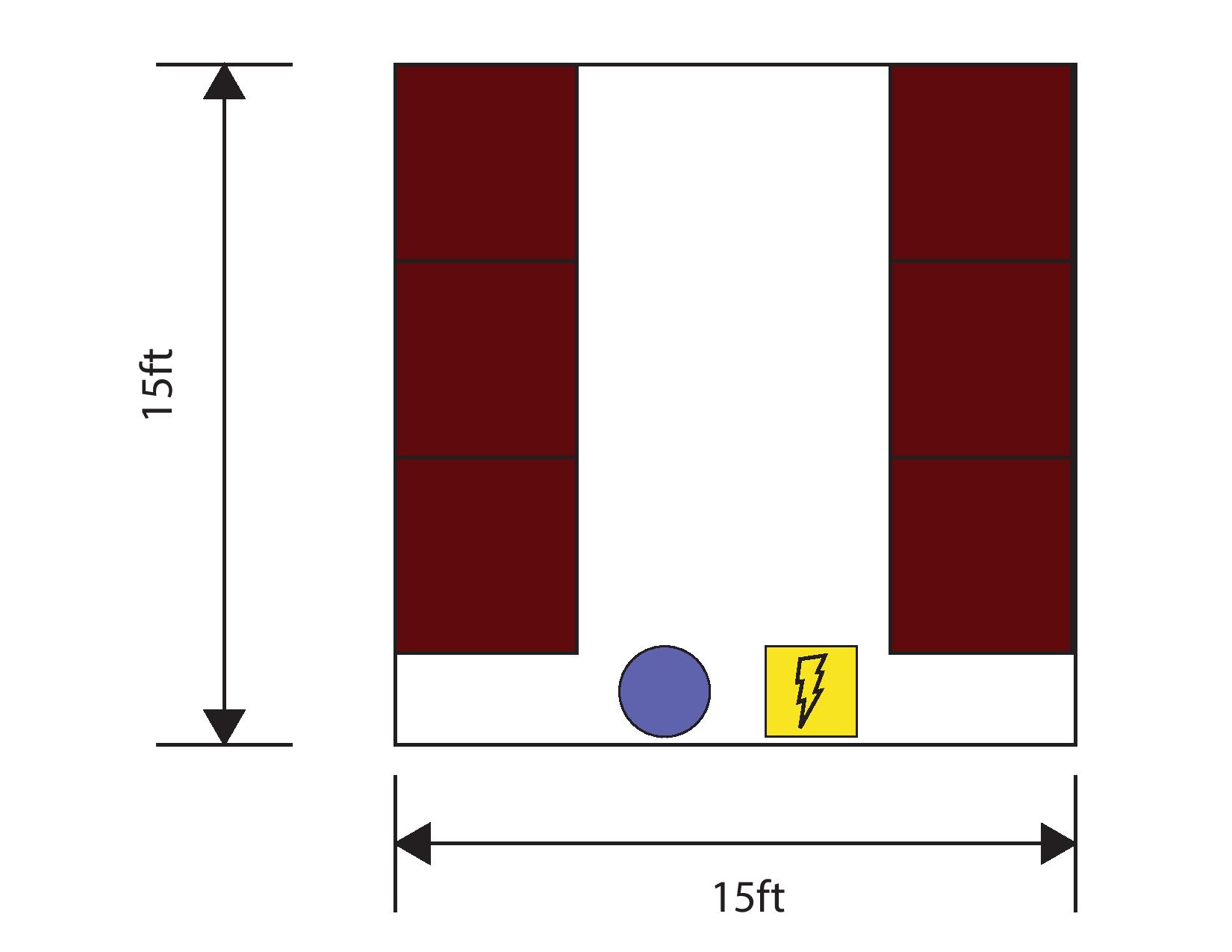 Basic Floor Plan for Pilot study
[Speaker Notes: Matt]
Market Study
Interviews with restaurants and chefs
Establish collaboration between farm and business
Export to nearby islands
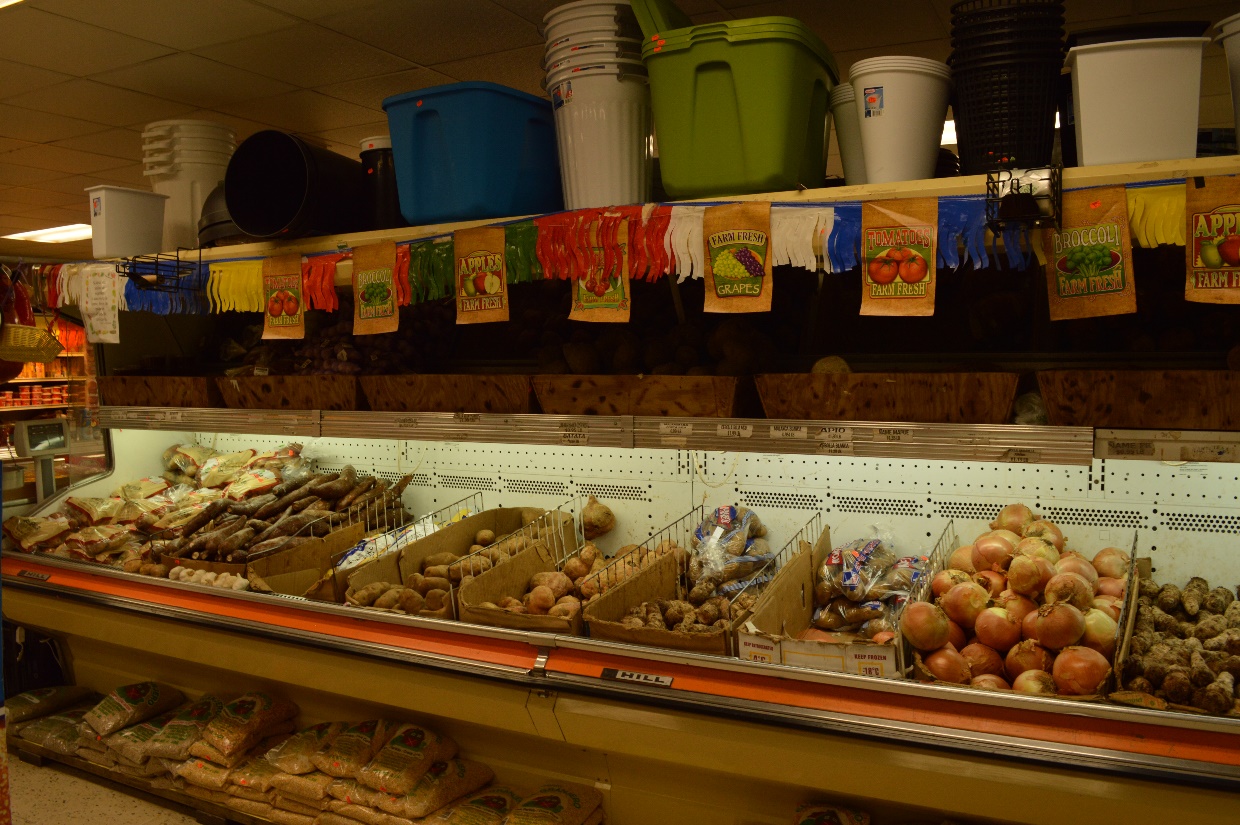 Available produce at Supermercado Morales in Vieques
[Speaker Notes: Sarah]
Different Crops
Pro:			
Strong support from community
High demand from markets
Slightly more feasible for engineering
Con:			
More expensive
Requires more training?
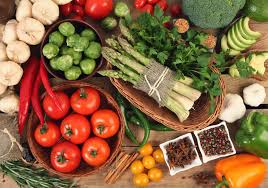 “Esto programeas deberia implantar mas producto como mas plantas ajies, recao, pimiento verde, lechuga y otros.” 
		     –Anonymous survey response
https://2ecffd01e1ab3e9383f0-07db7b9624bbdf022e3b5395236d5cf8.ssl.cf4.rackcdn.com/Product-800x800/93377668-430d-4f16-b687-ffda6bf51b5b.jpg
[Speaker Notes: Serena]
Conclusion
Project is potentially feasible with our assumptions
Challenges:
Water usage
Transportation/disposal of materials
Recommendations:
Pilot Study
Market Study
Alternative crops
[Speaker Notes: Sarah]
Acknowledgements
PLN Educational Project Advisor: Elizabeth Padilla
Auxiliary Superintendent: Julian Garcia
Secretary of Municipality of Vieques: Fabian Martinez
Superintendent of the East Region: Carlos Morales
IQP Advisors
Fred Hart
Karla Mendoza-Abarca